Public Goals and Private Duties in the Corporate Sustainability Due Diligence Directive
Michele Corgatelli (LLM by Research, University of Glasgow)

Ph.D. Student in Legal Studies, University of Bologna
Visiting Student, European University Institute
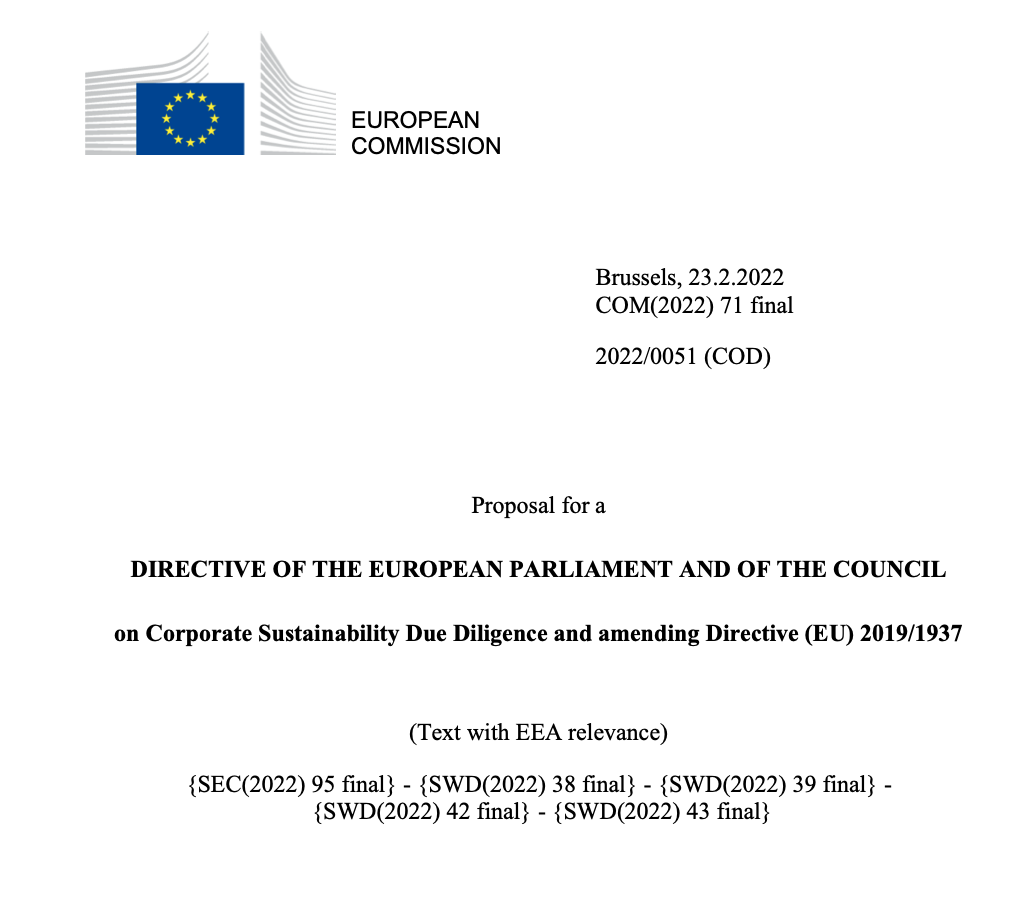 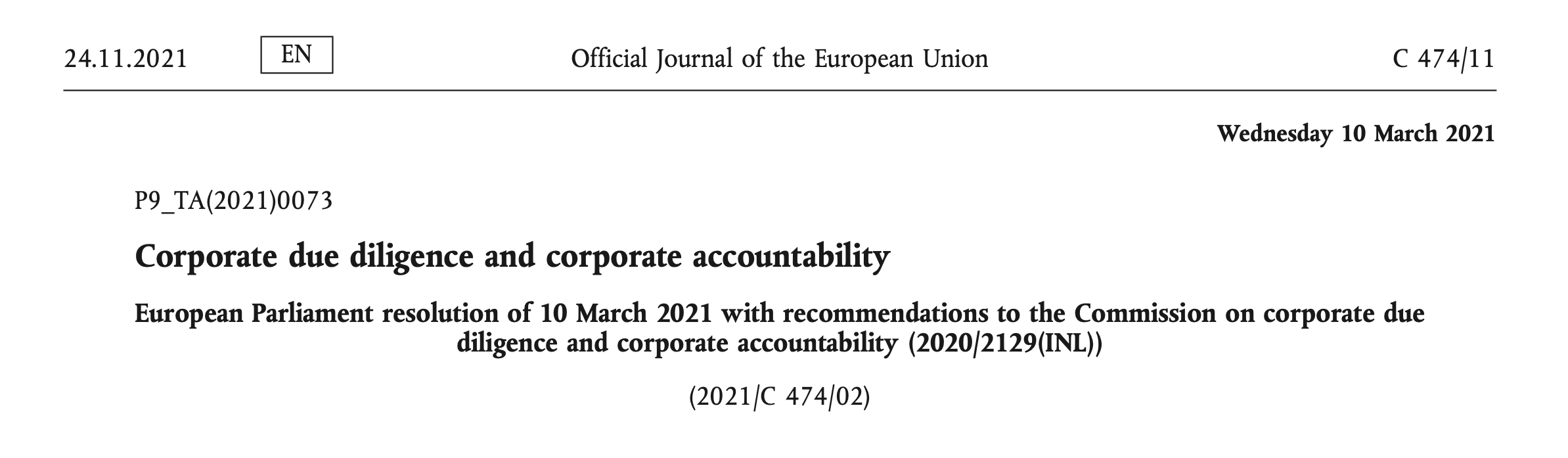 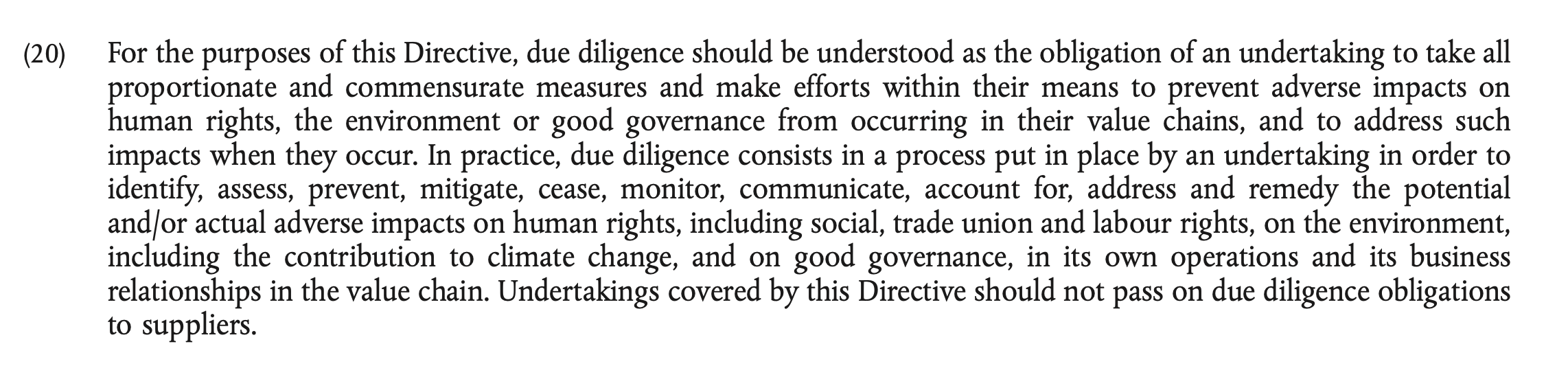 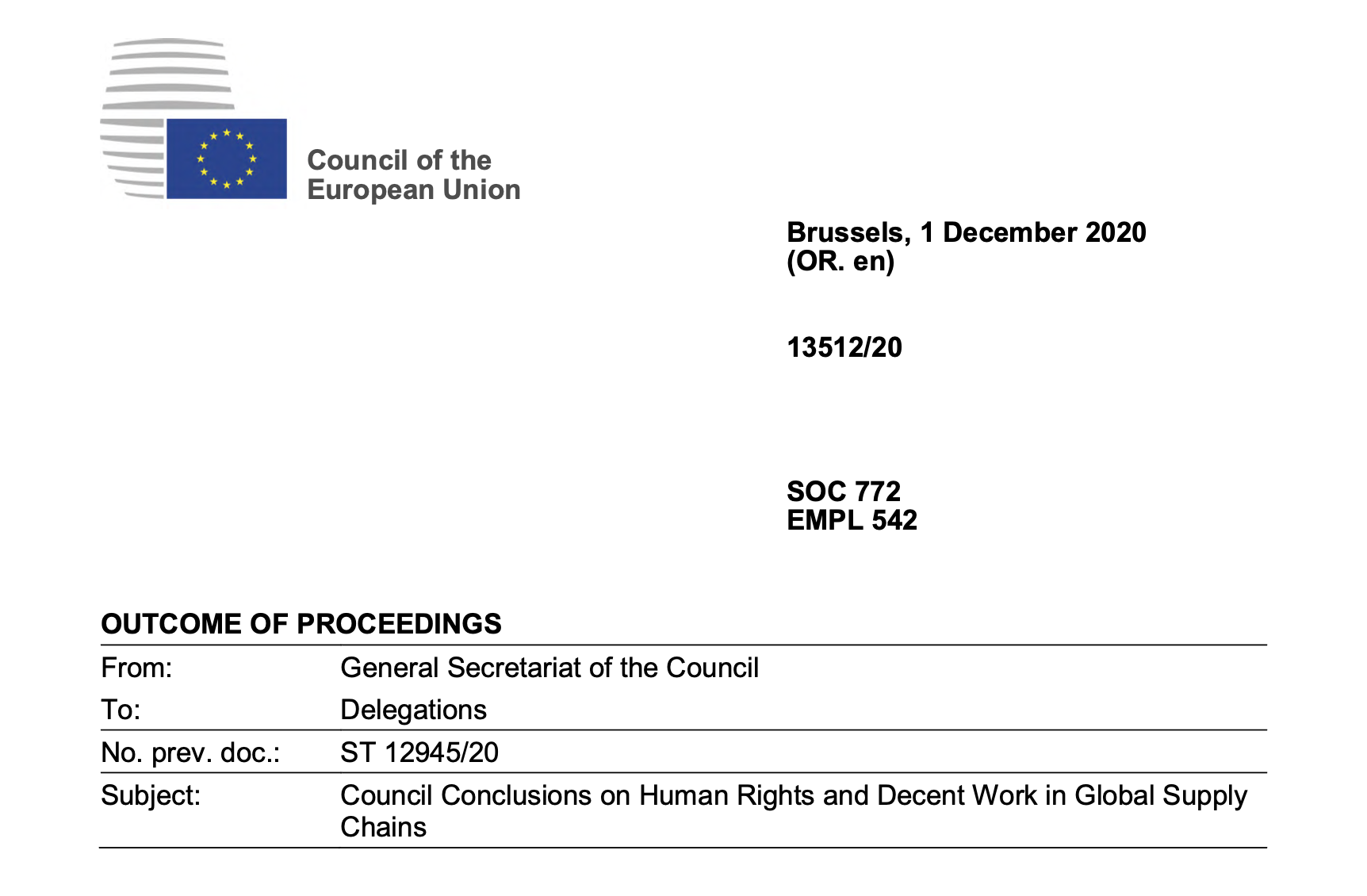 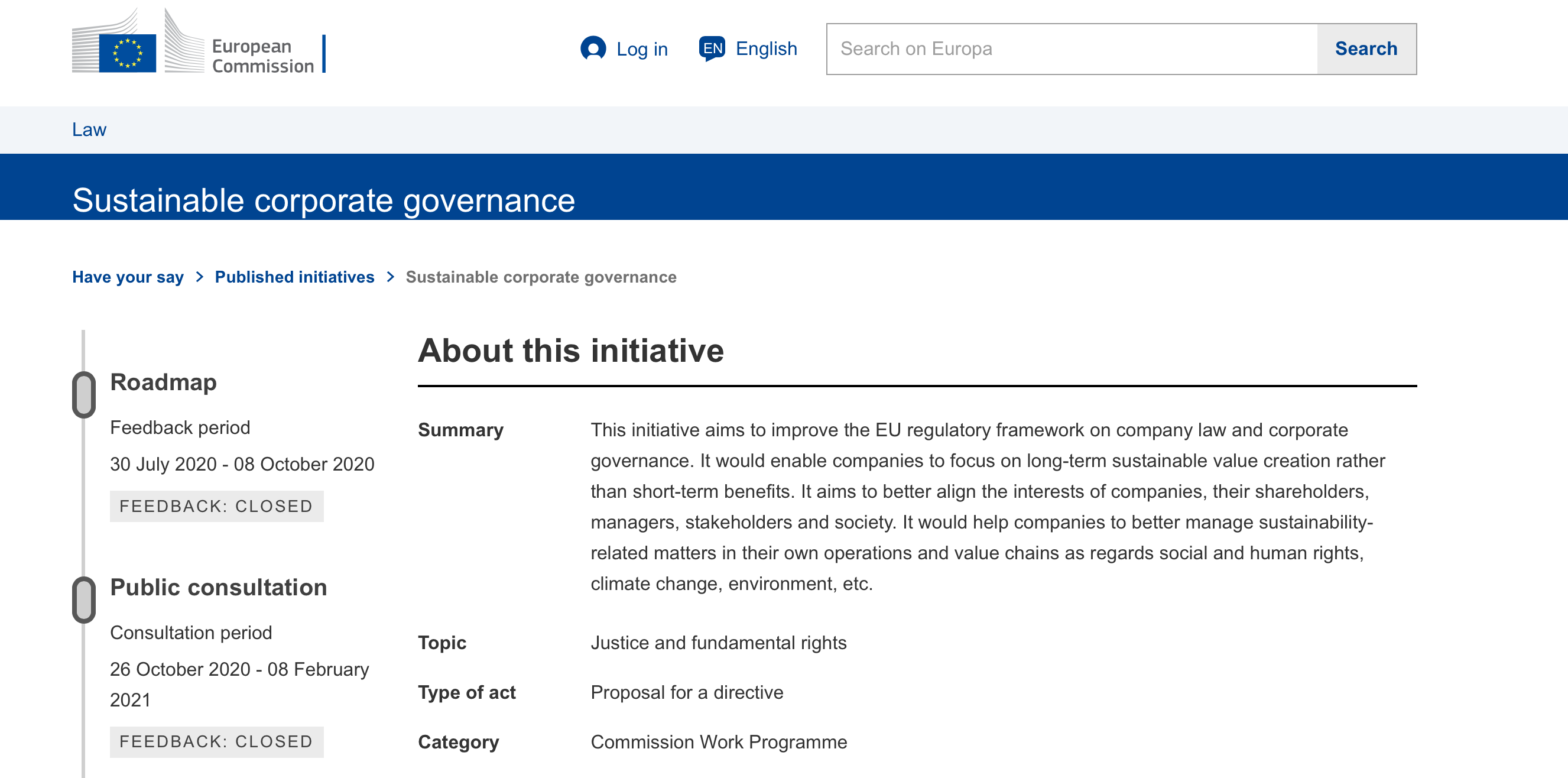 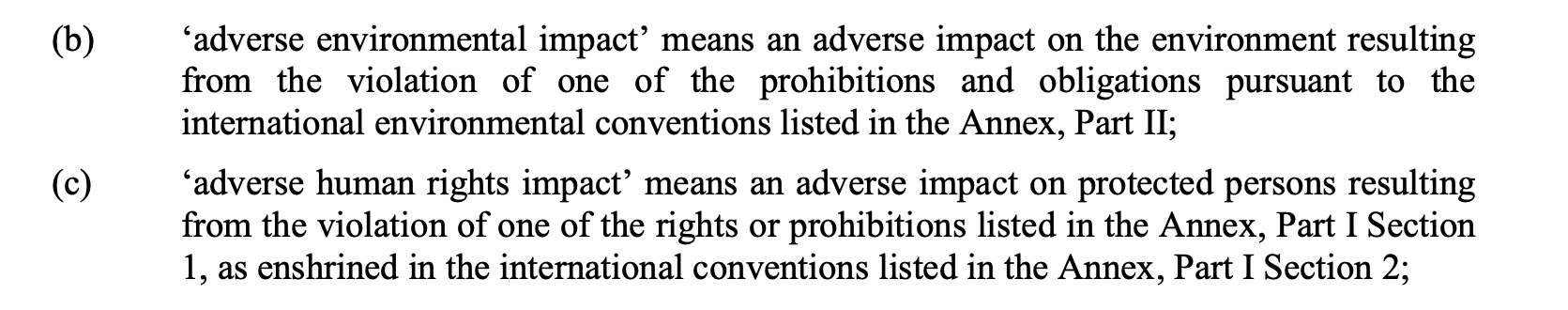 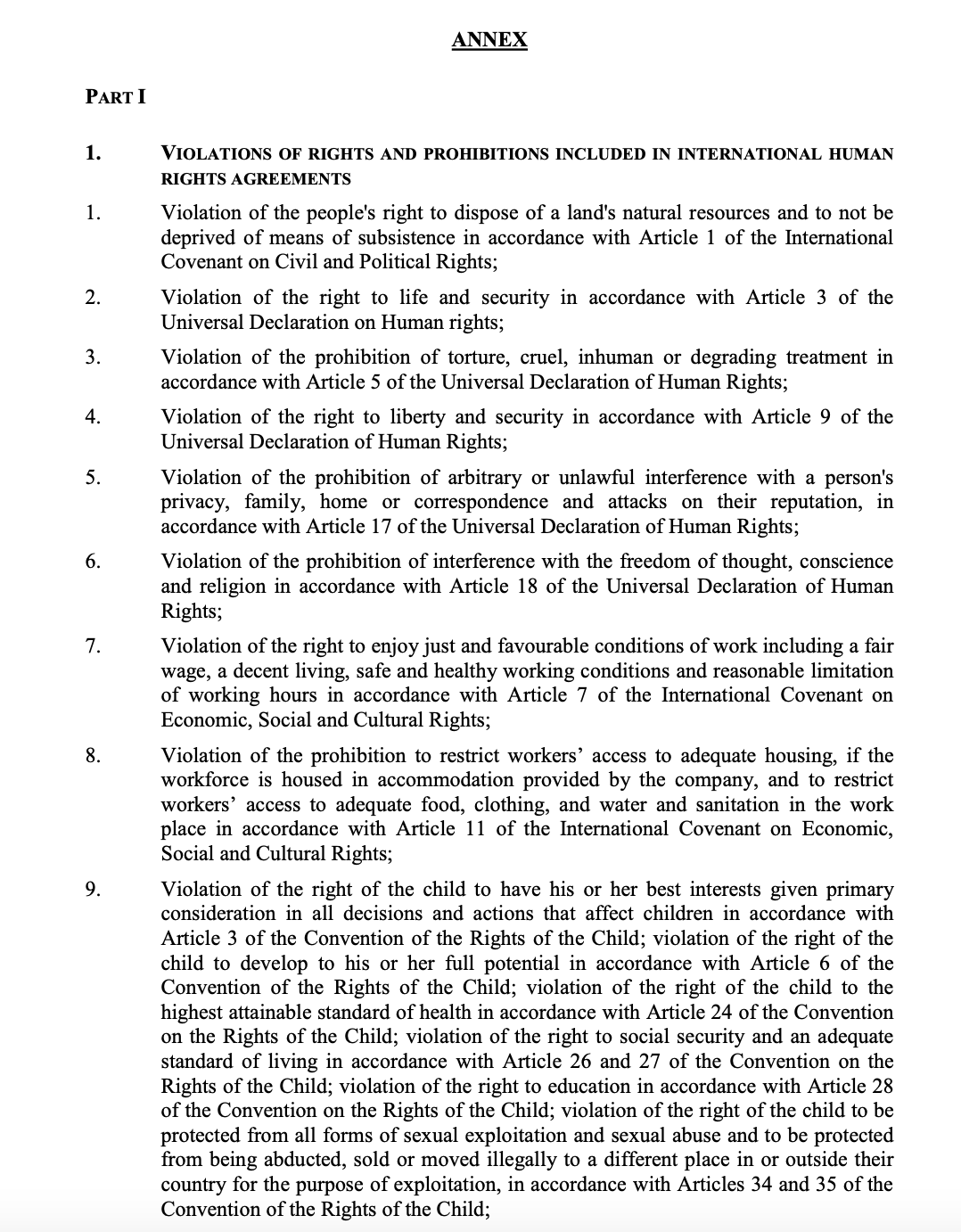 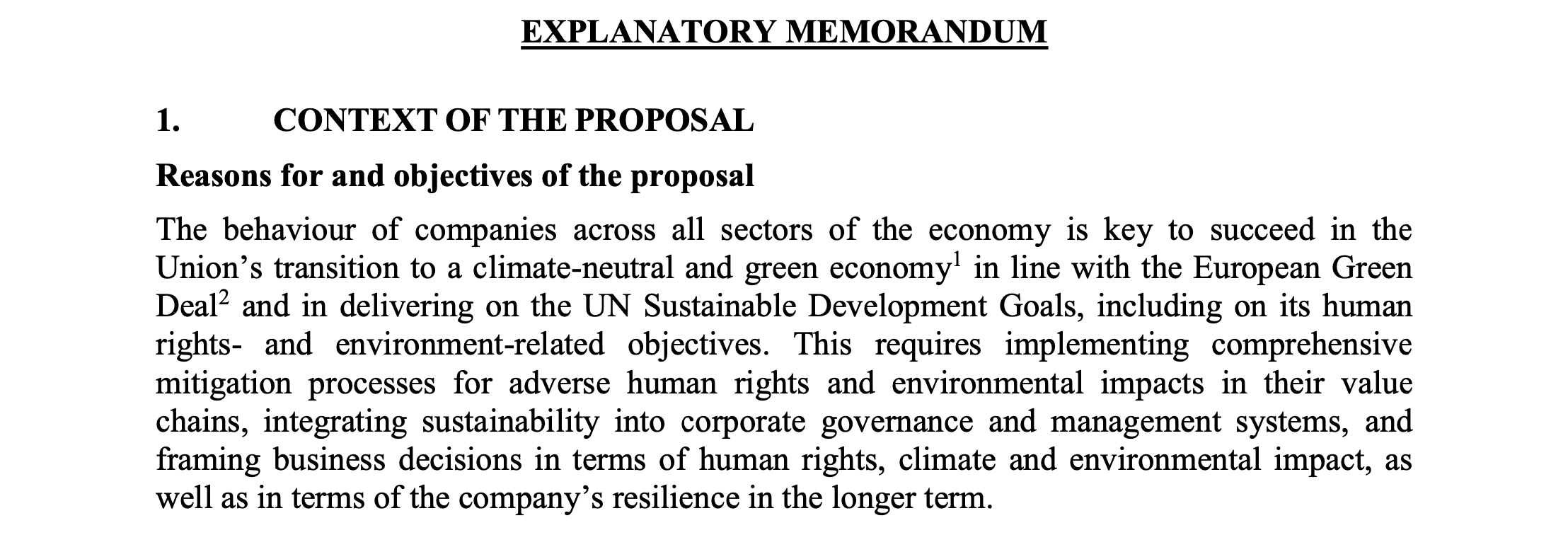 Corporate governance implications
This paper aims at:
Providing context to corporate law scholars

Assessing the integration of public goals (set jointly by State actors) into the private duties of EU large companies

Exploring the implications of this integration on the interpretation of the legal text
Context
California Transparency in Supply Chains Act 
French Duty of Vigilance Law 
Dutch Responsible and Sustainable International Business Conduct Act
Norwegian Supply Chain Transparency Act 
German Supply Chain Due Diligence Act 
Modern Slavery Act (UK, Australia, Canada)
Dodd-Frank Wall Street Reform and Consumer Protection Act
Regulation (EU) 2017/821 


Scope of application
Social v. environmental aspect
Procedures established 
Enforcement (public v. private)
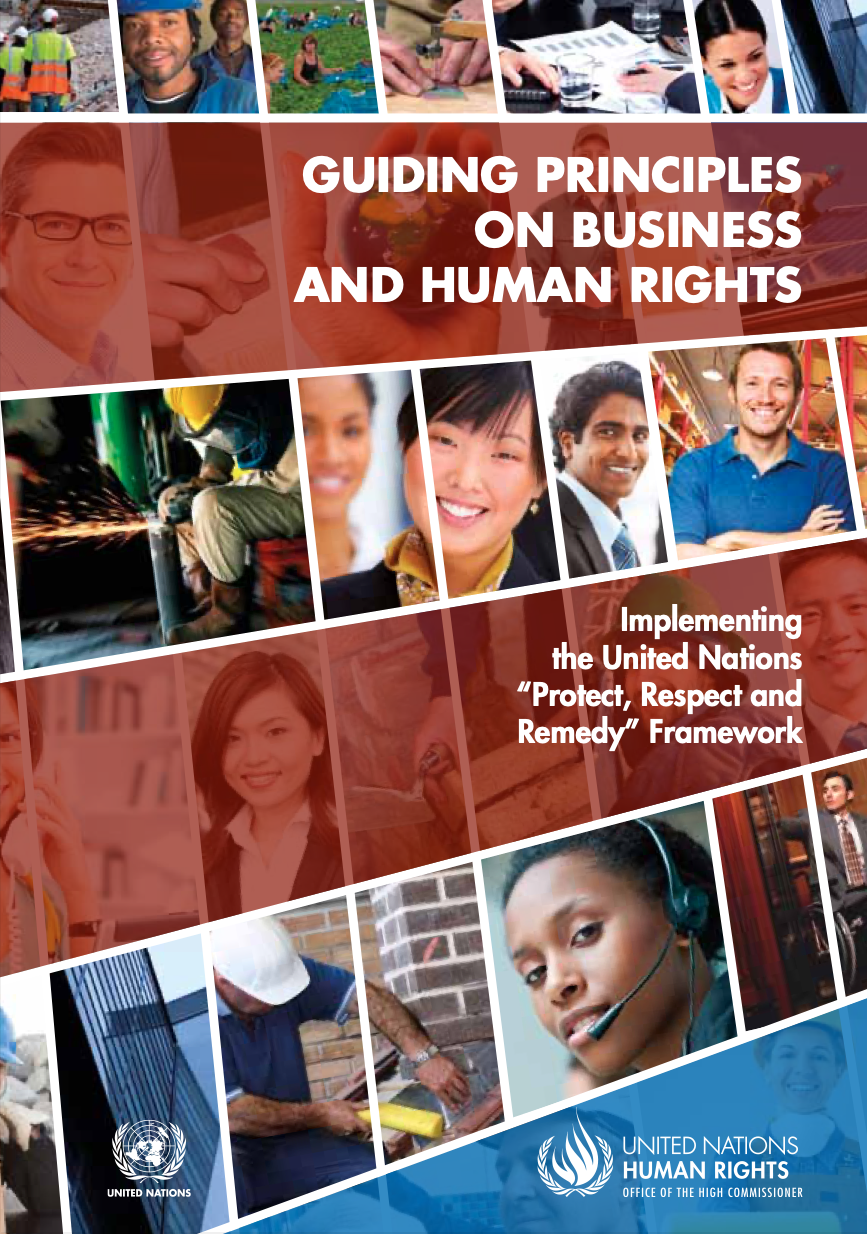 Four level of integration of public goals into private duties
International standards 
UN Sustainable Goals 
Paris Agreement
International Treaties listed in the Annex
International standards
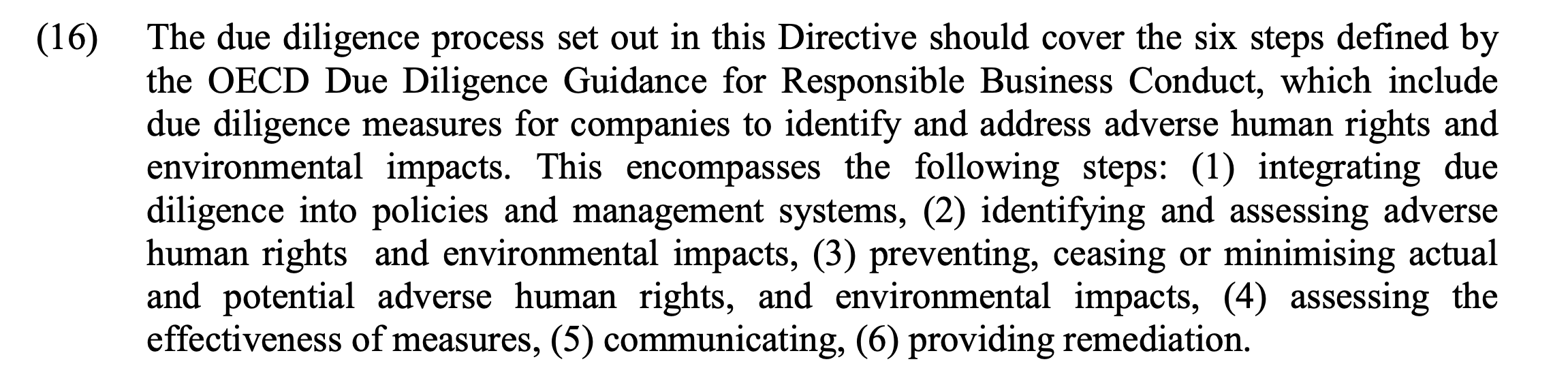 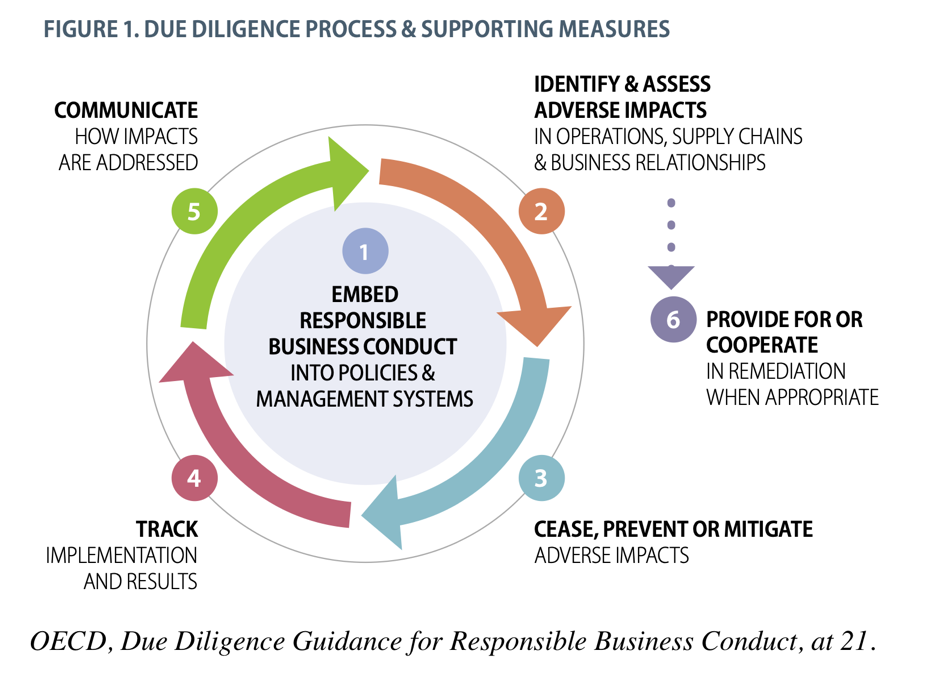 CSDDD:
adoption of due diligence policies 
identification of actual and potential adverse human rights and environmental impacts 
prevention 
contrast to actual adverse impacts 
complaints procedures
monitoring 
communication
UN Sustainable Goals & Paris Agreement
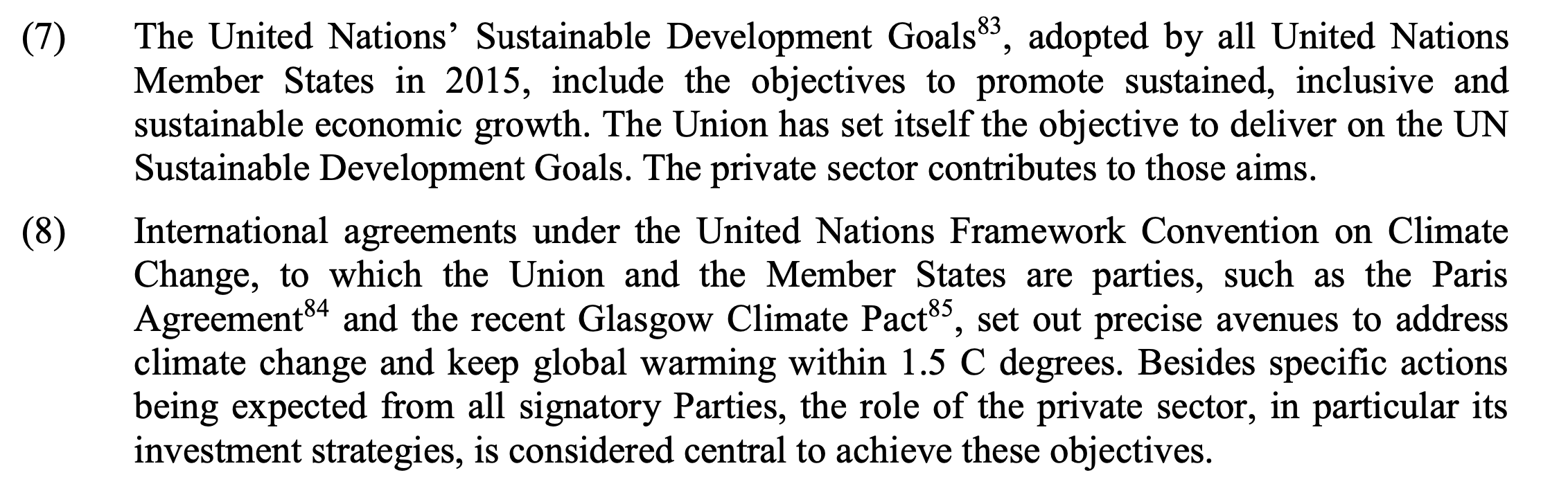 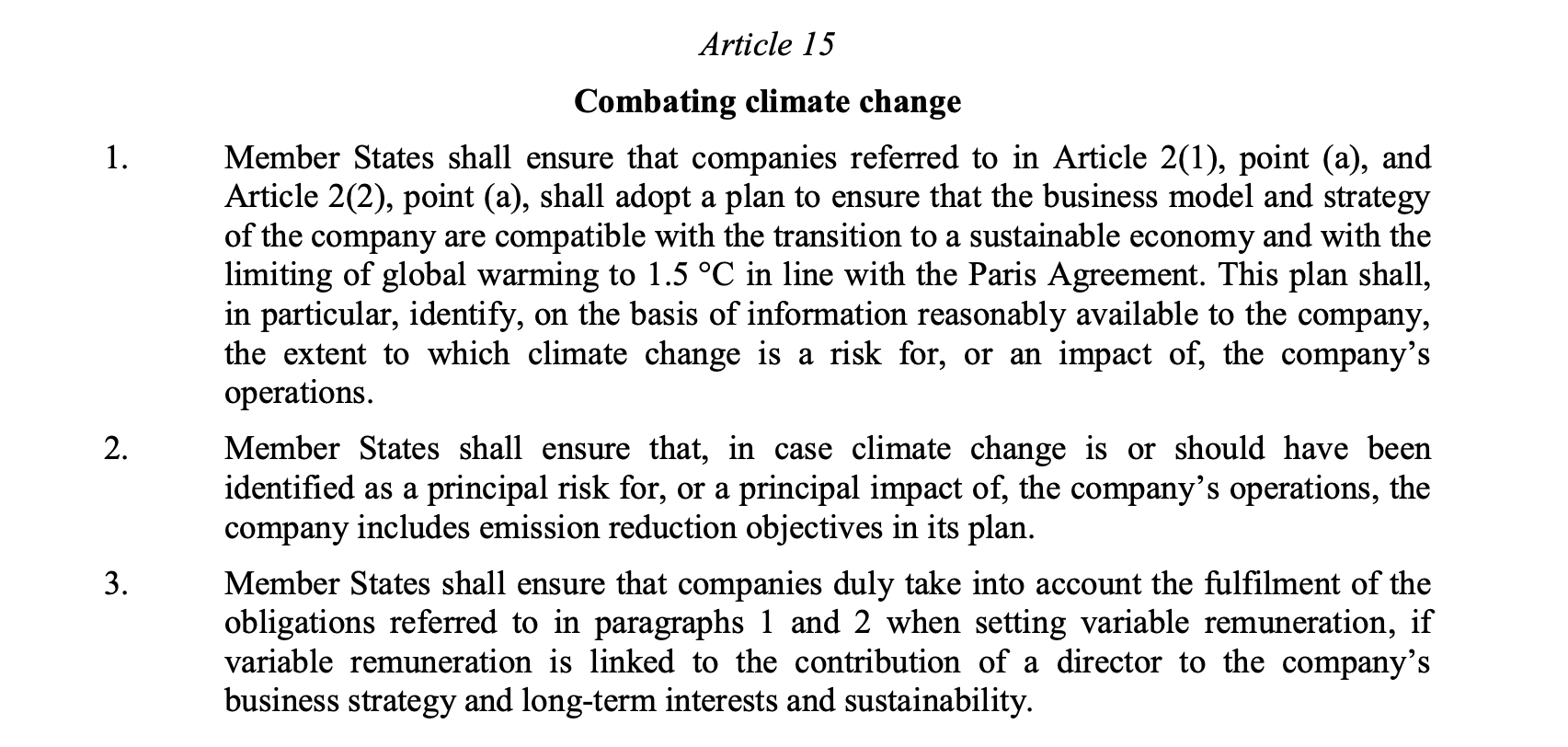 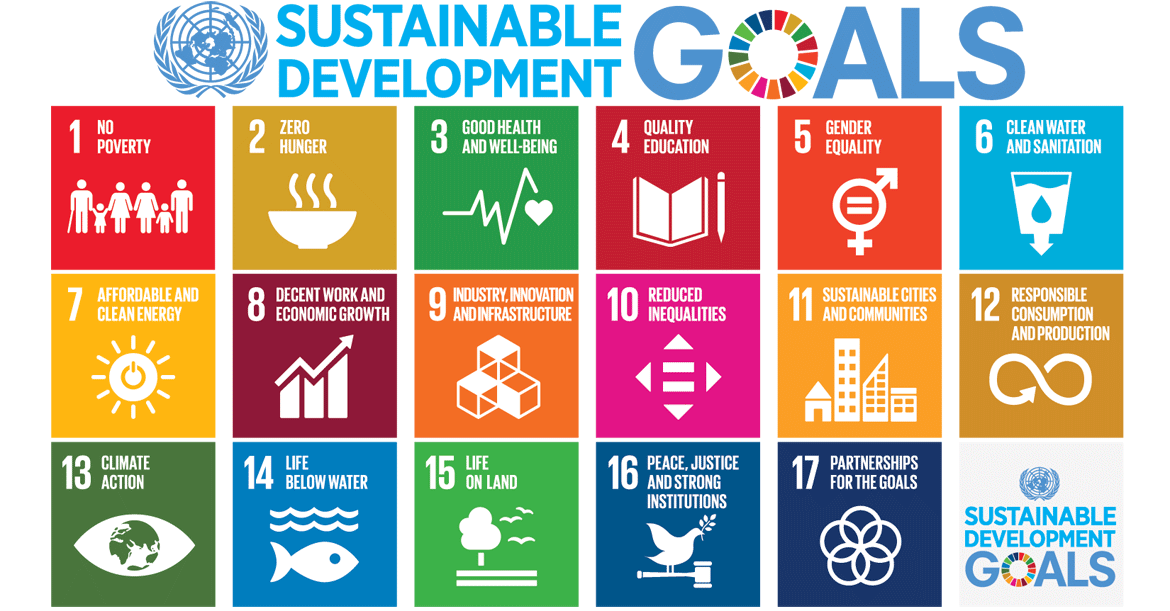 CSDDD:
no poverty (n. 1)
good health and well-being (n. 3)
gender equality (n. 5)
clean water and sanitation (n. 6)
decent work and economic growth (n. 8)
industry, innovation and infrastructure (n. 9)
reduced inequalities (n. 10)
peace, justice and strong institutions (n. 16)
target n. 12.6 mentions the encouragement of sustainable corporate practices
goal n. 17 designates a role for businesses in assisting governments in addressing the other state-centred Goals
An impossible goal?
Art. 30 of the European Commission’s proposal: the deadline for the transposition of the Directive is set at 2 years from the day of its entry into force
Member States shall apply the provisions from 2 or 4 years from its entry into force on the basis of different thresholds related to the companies’ size
The prevention and mitigation of potential adverse impacts through preventive action plans will require consultations with affected stakeholders (Art. 7)
International Treaties listed in the Annex
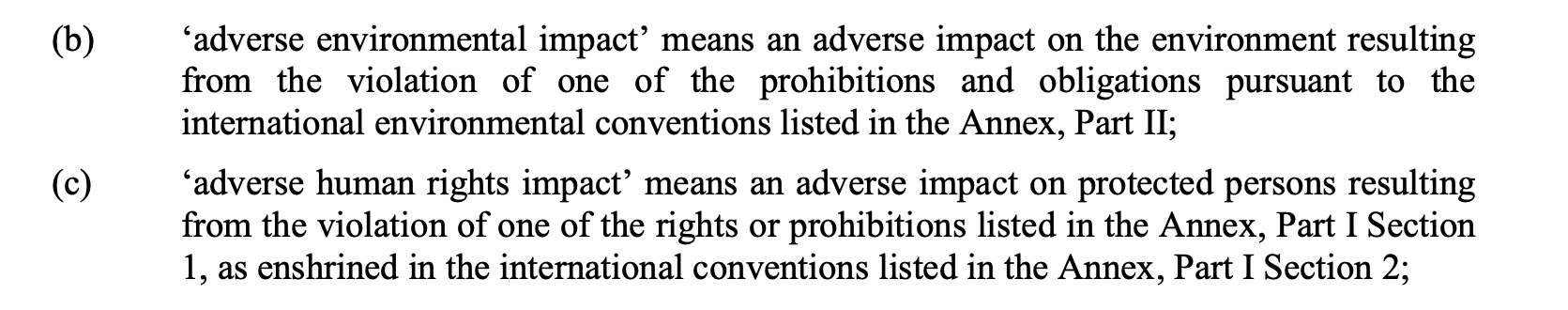 Implications of the shift towards corporate sustainability due diligence
The origins of the initiative are key to the interpretation of this legal text 
Business lawyers are familiar with the concept of due diligence
≠ business due diligence
Overview of third parties’ conduct
Impacts (double materiality principle)
Risk management (= prevention of externalities)
Costs
Enforcement (public v. private)
Extra-territorial effects (global value chains)
International treaties (how can companies contribute?)
Thank you!



michele.corgatelli@unibo.it
https://www.unibo.it/sitoweb/michele.corgatelli/en